Modeling Populations and Pathology
Kayhan N. Batmanghelich
PI: Polina Golland
MIT
Modeling Populations and Pathology
Pathology deviates from normative atlases

Our solution:
Atlases for normal anatomy and function
Explicit models of pathology 

Projects:
Brain connectivity in clinical populations (HD)
Image segmentation in pathology
Anatomy segmentation for radiotherapy (head-and-neck)
Refined boundary finding (left atrium)
Brain Connectivity Modeling
Theoretical framework:
Joint inference across all connections
New model: disease foci
Aggregate connectivity changes due to disease into information about regions
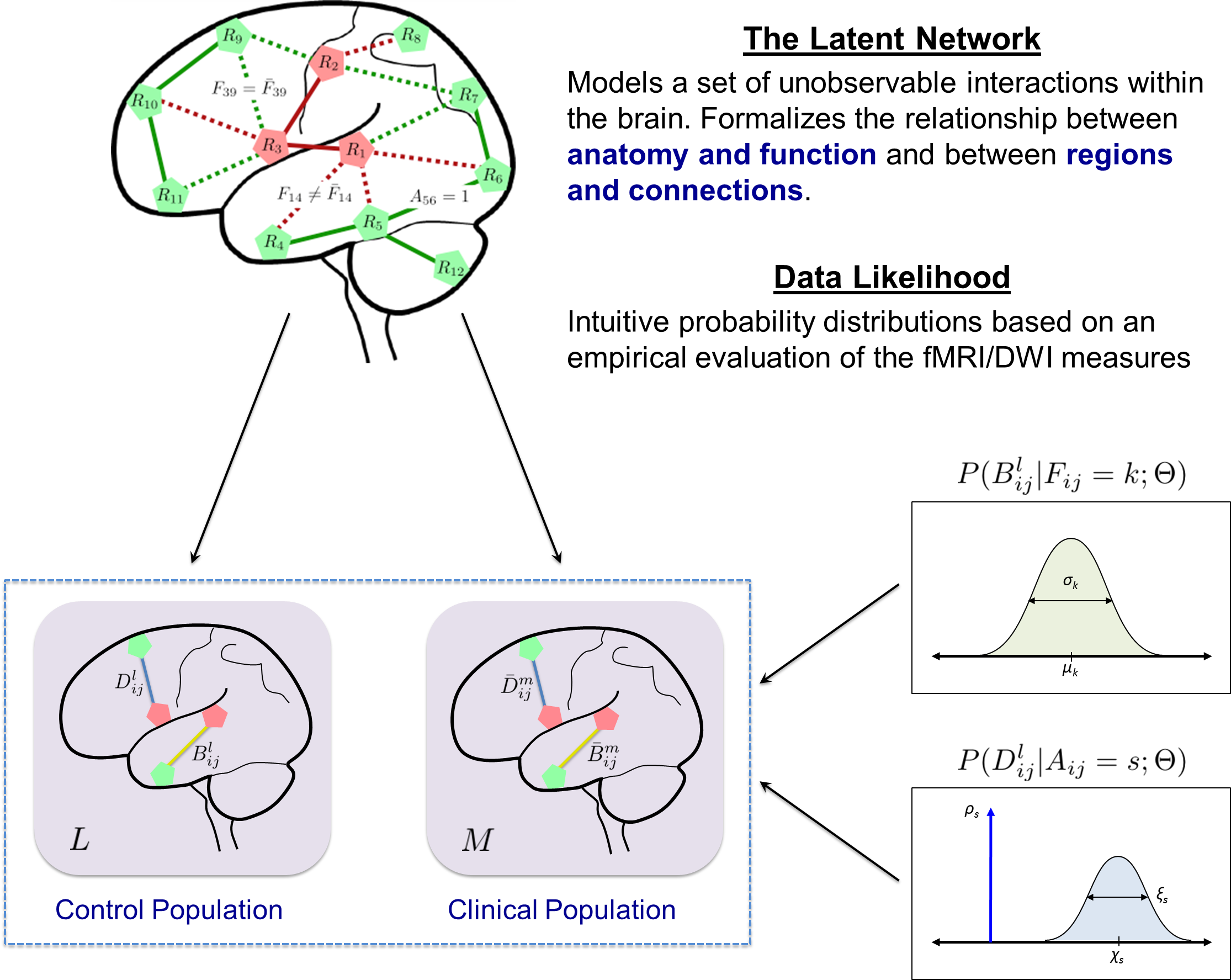 Results in a Schizophrenia Study
Detected Regions
Abnormal Connectivity
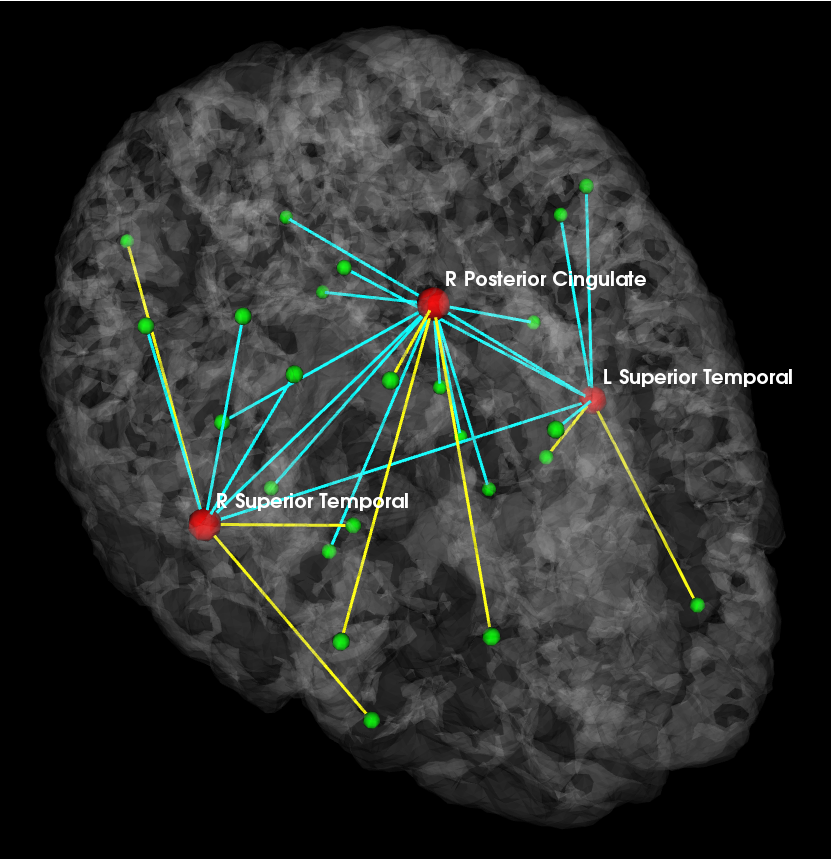 P
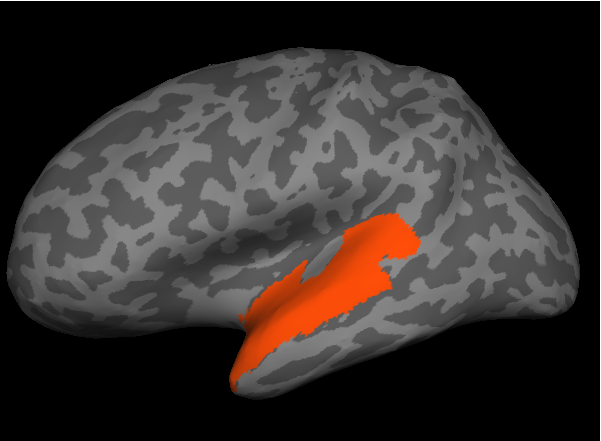 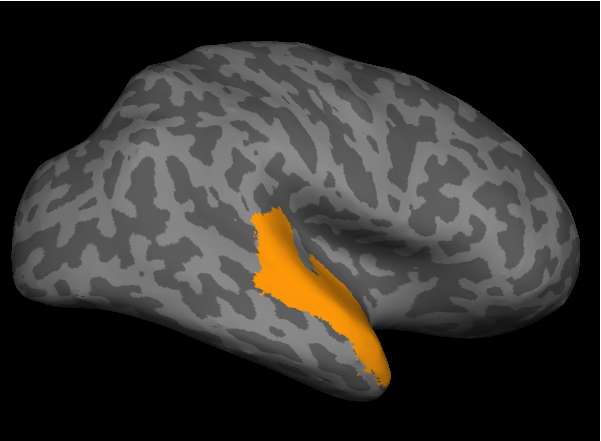 L
R STG
L STG
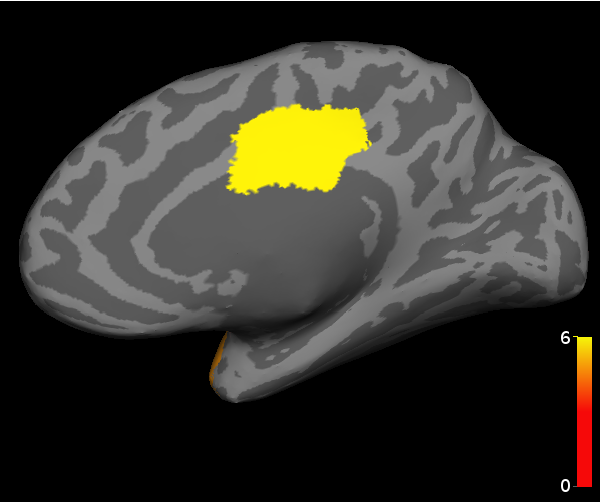 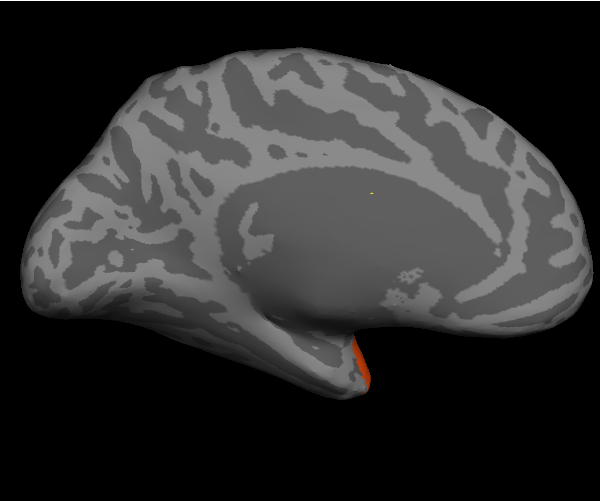 R PCC
R
A
Reduced connectivity in schizophrenia
Increased connectivity in schizophrenia
Venkataraman MICCAI ‘12, submitted to IEEE TMI
Summary
Connectivity differences in schizophrenia
Implicated regions and associated connections Venkataraman MICCAI ‘12, IEEE TMI ‘12, IEEE TMI submitted, Schizophrenia Research ’12 

This year: apply our algorithms to HD data
Close discussions with HD DBP (Hans Jonson)
Identified a subject set of HD patients and normal controls with fMRI and DWI data
Additional funding from CHDI Foundation
Atlas-based Segmentation in the Presence of Pathology
before registration
Use atlas priors to segment anatomy around the tumor
Atlas methodology: label fusion
Application: head-and-neck
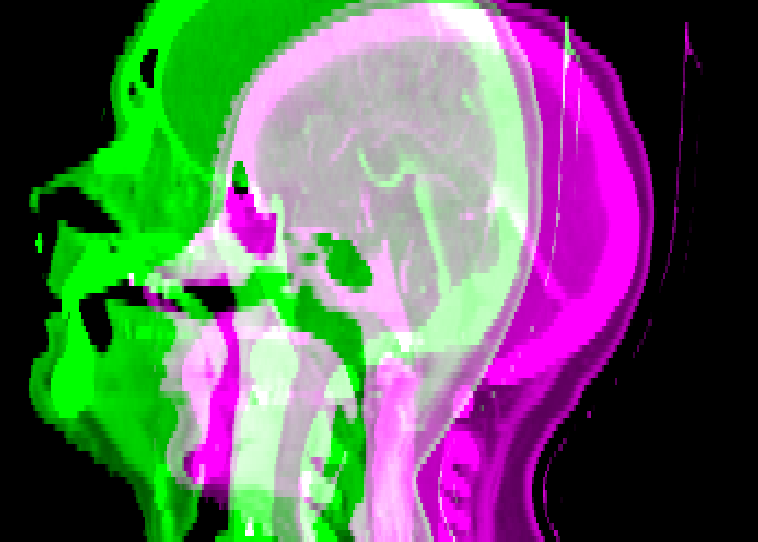 after linear alignment
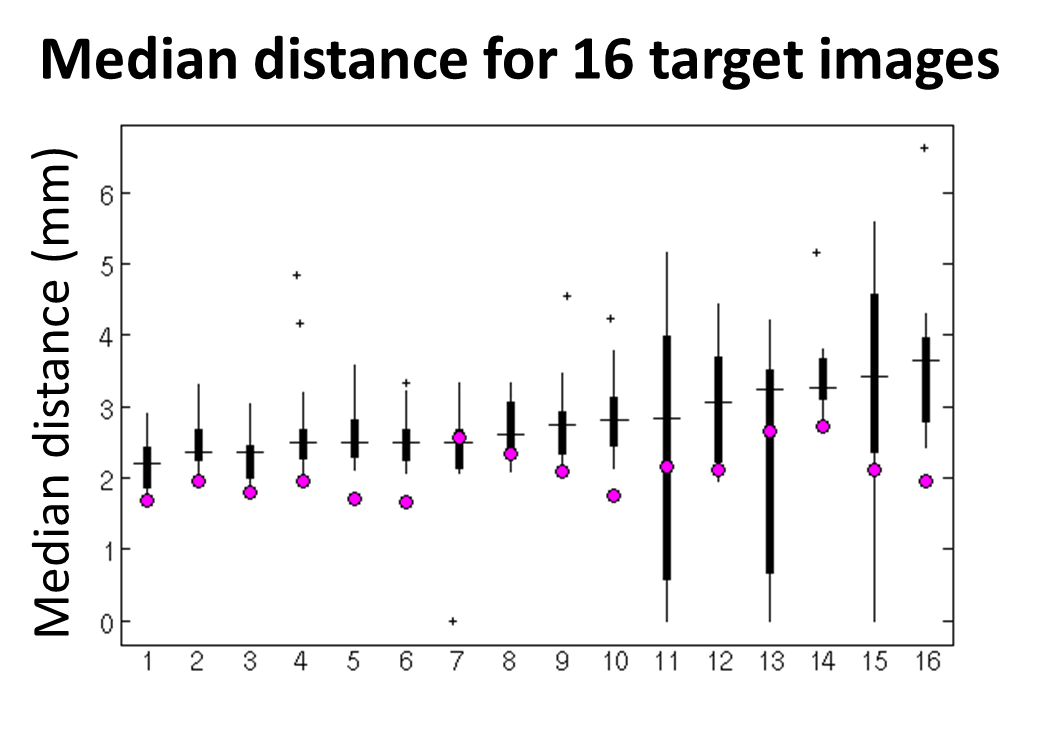 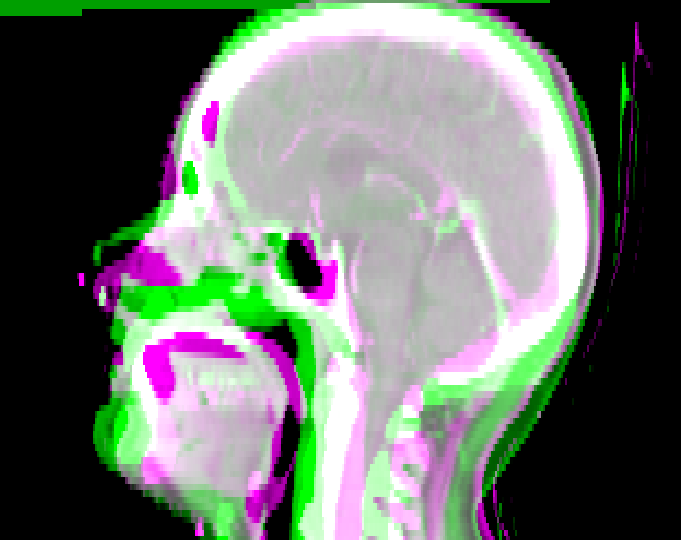 after non-rigid deformation (final)
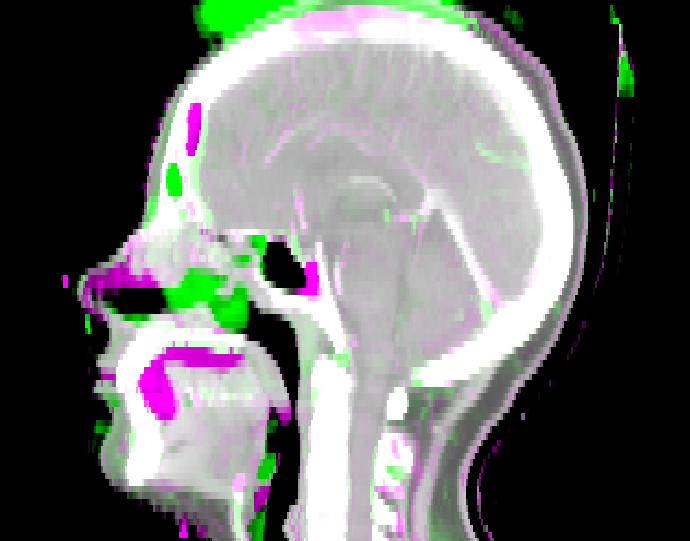 left parotid
brainstem
right parotid
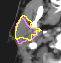 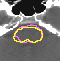 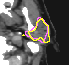 Local Data Influence in Segmentation
Contour information in atlas-based segmentation
Application: left atrium segmentation
Spectral Label Fusion
Image
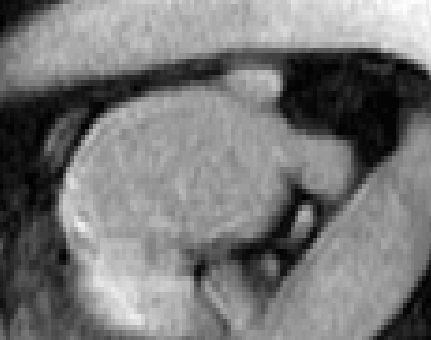 1. Contours
2. Regions
3. Region vote
Segmentation
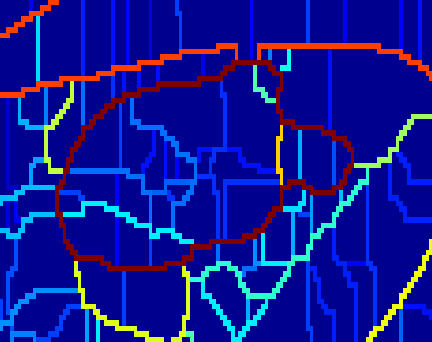 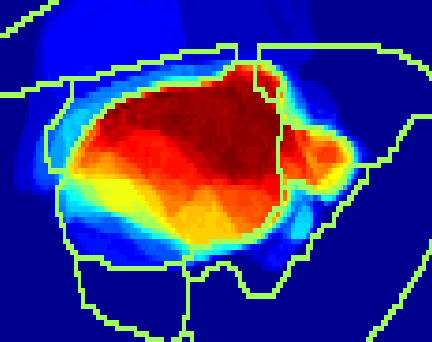 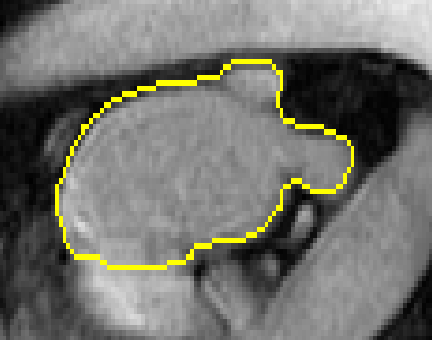 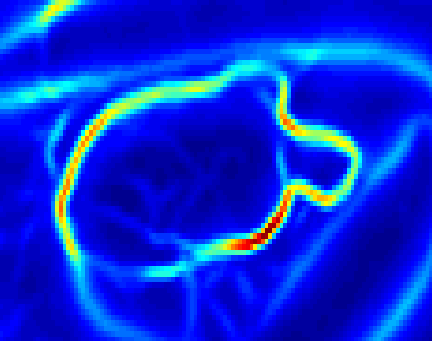 Label map
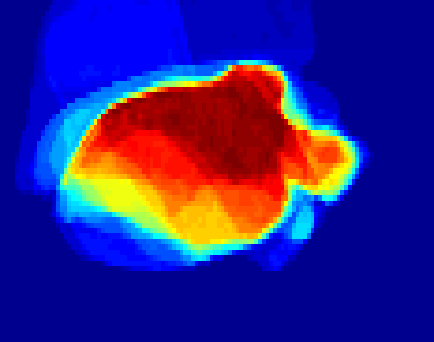 Wachinger MICCAI ‘12
Conclusions
Generative modeling of populations
Population differences
Subject-specific analysis

Applications to DBPs
Brain connectivity
Venkataraman Schizophrenia Research ’12, MICCAI ’12,   IEEE TMI ’12, IEEE TMI submitted
Anatomical segmentation (head-and-neck, left atrium)
Wachinger  MICCAI ’12